Satisfiability
Verifying cyberphysical systems

Sayan Mitra
mitras@illinois.edu
Some of the slides for this lecture are adapted from slides by Clark Barrett
Readings
Chapter 7
Appendix C

Outline
 Propositional Satisfiability problem
Normal forms 
DPLL algorithm
Boolean satisfiability problem
[Speaker Notes: We’d want to solve formulas with millions of variables]
Boolean satisfiability problem (SAT)
I Don’t Get No Satisfaction, but I try, try, try,…
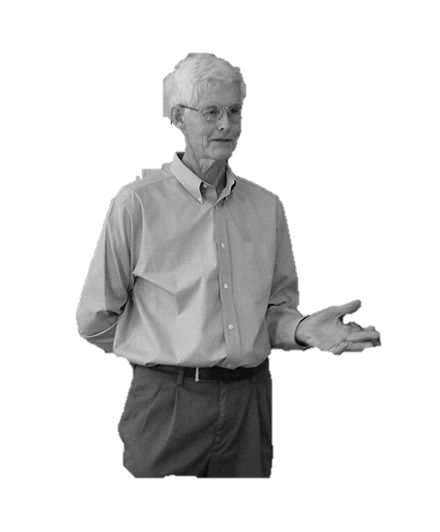 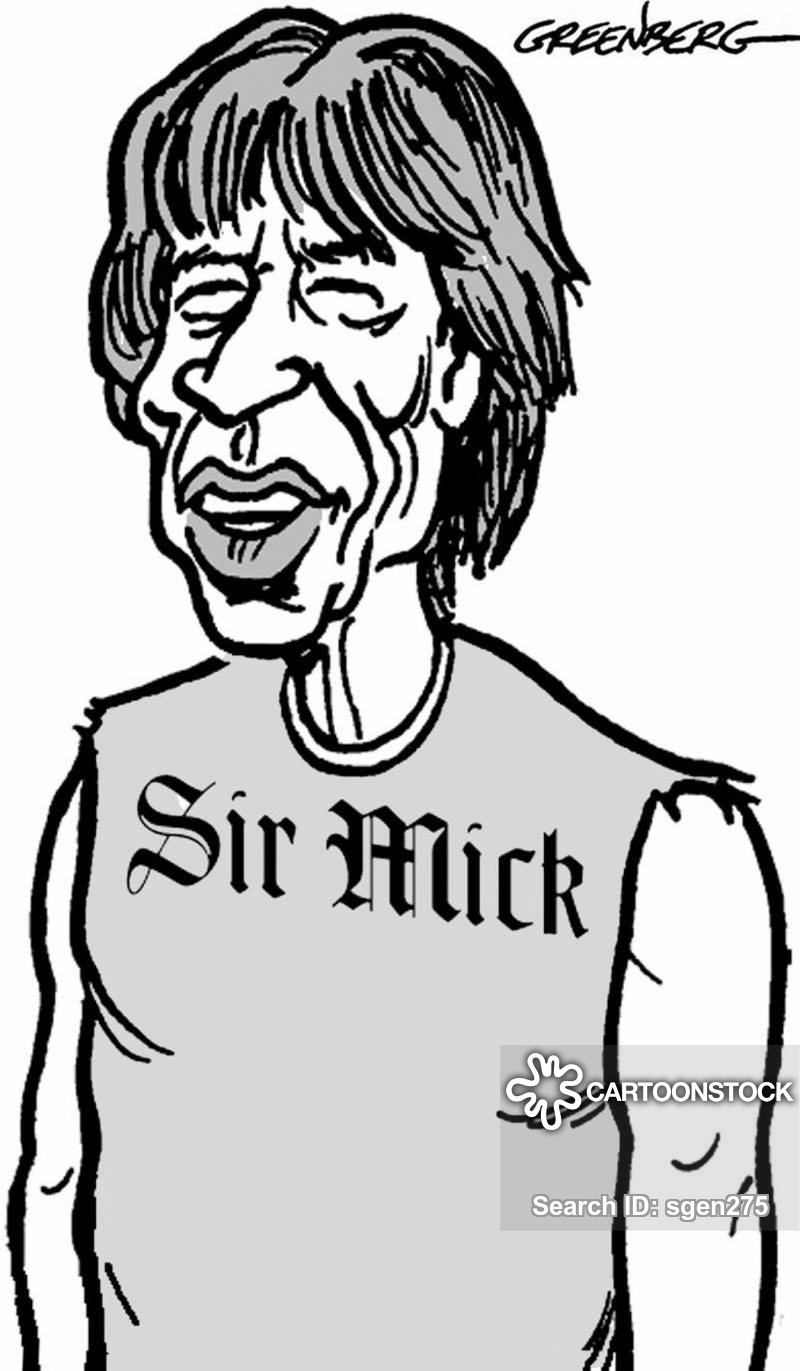 I can prove why.
Prof. Cook
Slide by Sayan Mitra using pictures 
from Wikipedia and cartoonstock.com
Stephen A. Cook:The Complexity of Theorem-Proving Procedures. STOC 1971: 151-158
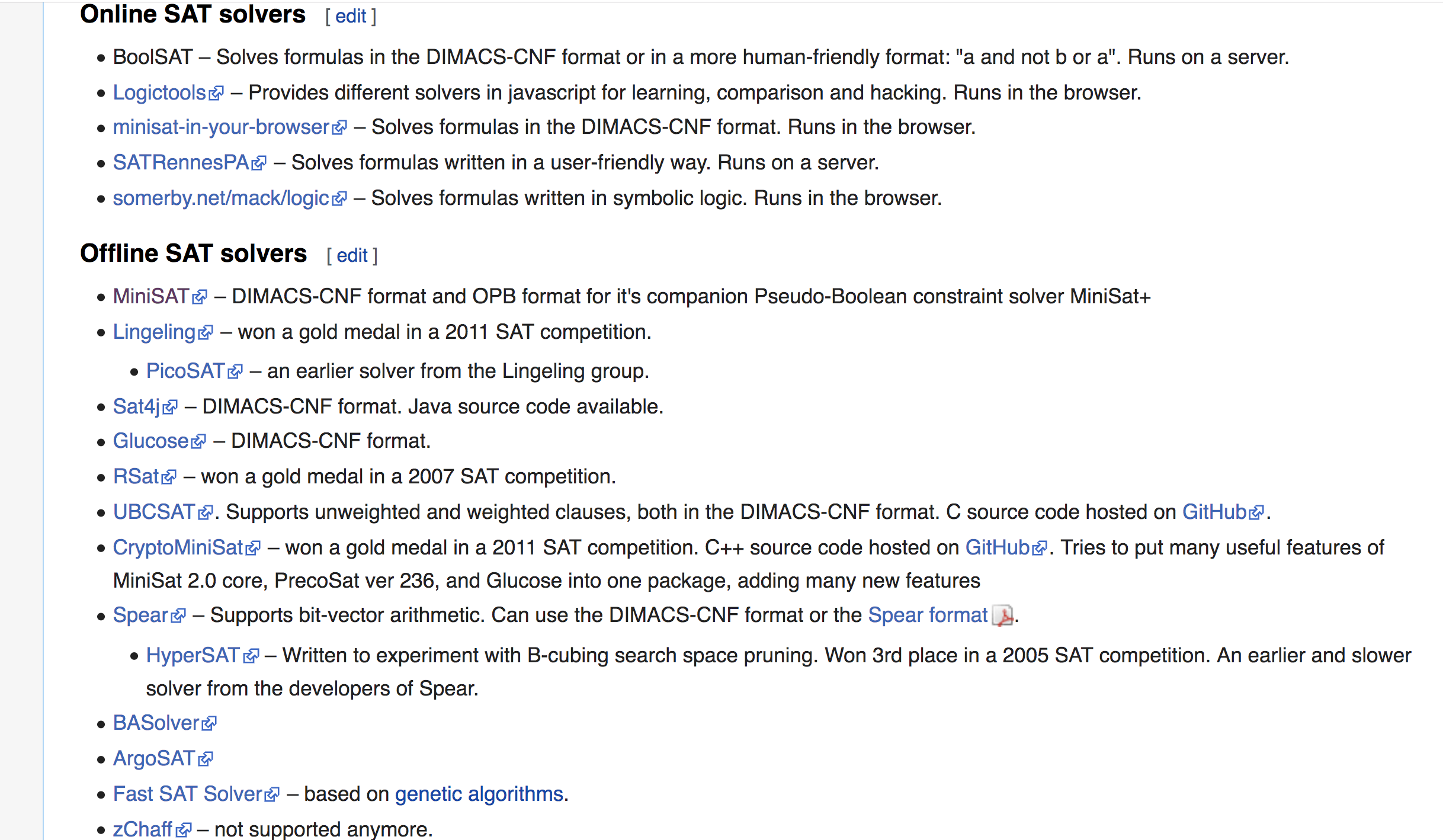 SAT is NP-complete
SAT was the first problem shown to be NP-complete [Cook 71]
	2-SAT can be solved in polynomial time (Exercise)
(Read definition of NP: Nondeterministic Polytime in Appendix C)
This has real implications
Essentially we don’t know better than the naïve algorithm 
A solver for SAT can be used to solve any other problem in the NP class with only polytime slowdown. i.e., makes a lot of sense to build SAT solvers
SAT/SMT solving is the cornerstone of many verification procedures
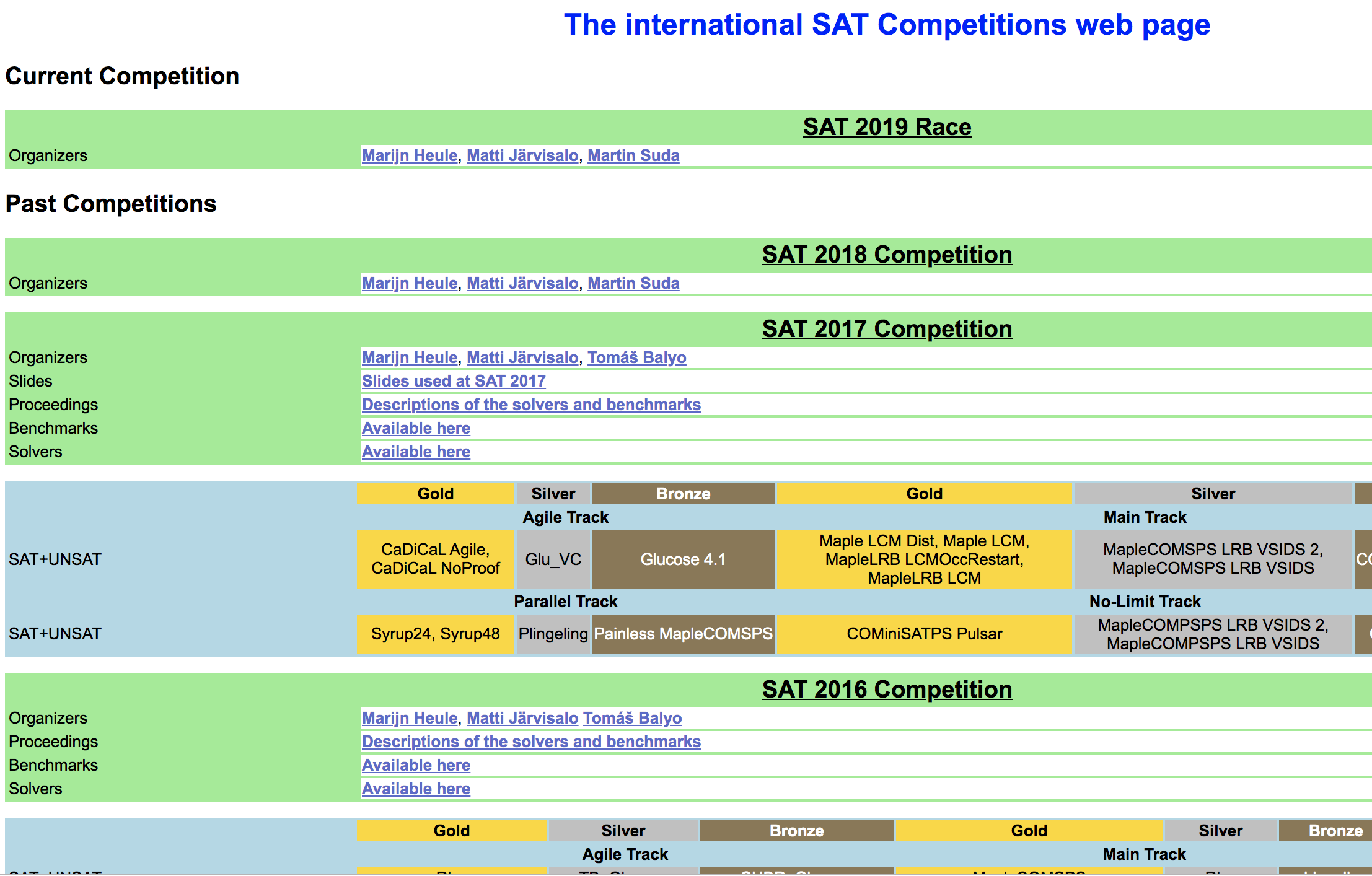 Stephen Cook, The complexity of theorem-proving procedures. In Proceedings of the third annual ACM symposium on theory of computing. STOC ‘71.
[Speaker Notes: “Collective facepalm at Berkeley”
https://www.quora.com/Why-did-Berkeley-deny-Stephen-Cook-one-of-whom-the-Cook-Levin-Theorem-in-computational-complexity-is-named-after-reappointment-as-a-professor]
Details
Logic and circuits
D
A
I
B
C
Converting to CNF
View the formula as a graph
Give new names (variables) to non-leafs
Relate the inputs and the outputs of the nonleafs and add this as a new clause
Take conjunction of all of this
Converting to CNF
D
G
A
E
I
B
C
H
F
Standard representations of CNF
Davis Putnam Logemann Loveland Algorithm (DPLL) 1962
Davis Putnam Algorithm (DP) 1960
Rule 1. Unit propagation
Rule 2. Pure literal
Rule 3. Resolution
DP 1960
DP 1960
Davis Putnam Logemann Loveland Algorithm (DPLL) 1962
Davis Putnam Logemann Loveland Algorithm (DPLL) 1962
Davis Putnam Algorithm (DP) 1960
[Speaker Notes: Quadratic blow-up in size]
DPLL modifies resolution in DP with recursive DFS rule
A simple greedy algorithm for SAT (GSAT)
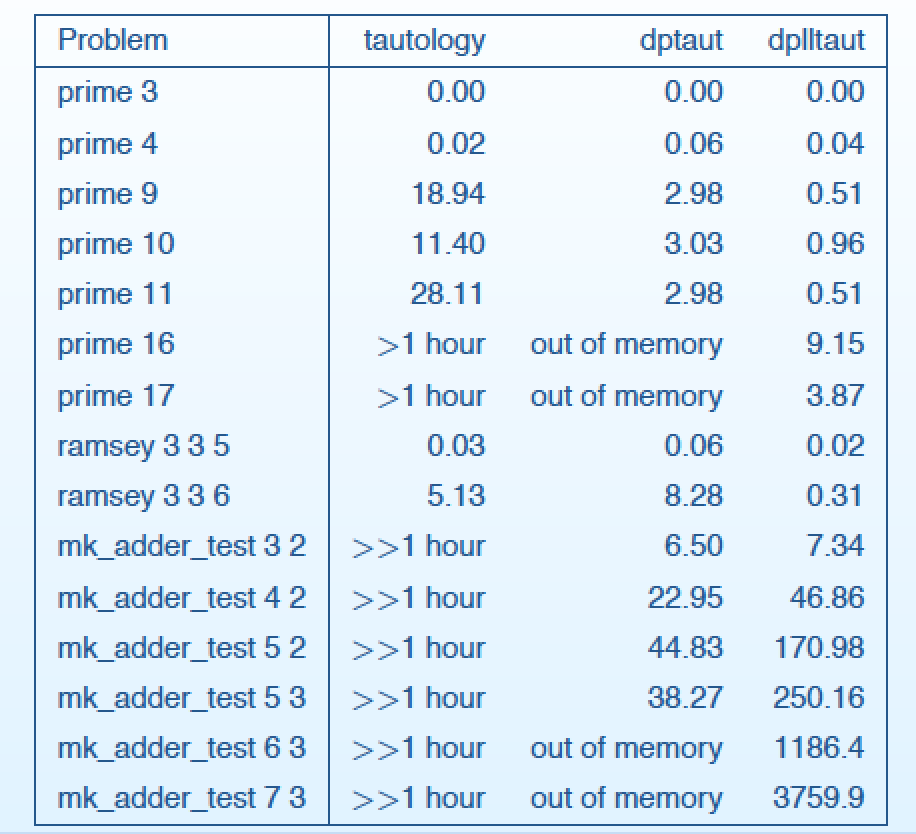 Experimental results on SAT solving
From Slides of Clark Barrett’s lecture.
Summer School on Verification Technology, Systems & Applications, September 17, 2008 – p. 42/98
Stålmarck’s algorithm
Abstract DPLL
Abstract DPLL and Abstract DPLL Modulo Theories Robert Nieuwenhuis, Albert Oliveras, and Cesare Tinelli, 2006.
Abstract DPLL
Abstract DPLL and Abstract DPLL Modulo Theories Robert Nieuwenhuis, Albert Oliveras, and Cesare Tinelli, 2006.
An Example: Abstract DPLL
Assignments
HW1 (due Sept 17th)
Install Z3
Give a 3 sentence pitch for your project in next class

Next: SMT